10
Inventory (Ch.12)
CYCU
Prof. CK Farn

mailto: ckfarn@gmail.com
http://www.mgt.ncu.edu.tw/~ckfarn/cycu

2022.12
CYCU— Prof CK Farn
1
Inventory
Inventory
A stock or store of goods
Independent-demand items
Items that are ready to be sold or used
Inventories are a vital part of business: (1) necessary for operations and (2) contribute to customer satisfaction
A “typical” firm has roughly 30% of its current assets and as much as 90% of its working capital invested in inventory
CYCU— Prof CK Farn
2
Types of Inventory
Raw materials and purchased parts
Work-in-process (WIP)
Finished goods inventories or merchandise
Tools and supplies
Maintenance and repairs (MRO) inventory
Goods-in-transit to warehouses or customers (pipeline inventory)
CYCU— Prof CK Farn
3
Inventory Functions
To meet anticipated customer demand
To smooth production requirements
To decouple operations
To protect against stockouts
To take advantage of order cycles
To hedge against price increases
To permit operations
To take advantage of quantity discounts
CYCU— Prof CK Farn
4
Objectives of Inventory Control
Level of customer service
Having the right goods available in the right quantity in the right place at the right time
Costs of ordering and carrying inventories
The overall objective of inventory management is to achieve satisfactory levels of customer service while keeping inventory costs within reasonable bounds
Measures of performance
Customer satisfaction
Number and quantity of backorders
Customer complaints
Inventory turnover
CYCU— Prof CK Farn
5
Inventory Turnover Ratio
Ratio of annual cost of goods sold to average inventory investment
How many times a year the inventory is sold
Higher the better as it implies more efficient use of the inventory
CYCU— Prof CK Farn
6
Effective Inventory Management
Requires:
A system keep track of inventory
A reliable forecast of demand
Knowledge of lead time and lead time variability
Reasonable estimates of
Holding costs
Ordering costs
Shortage costs
A classification system for inventory items
CYCU— Prof CK Farn
7
Inventory Counting Systems
Periodic system
Physical count of items in inventory made at periodic intervals
Perpetual inventory system
System that keeps track of removals from inventory continuously, thus monitoring current levels of each item
An order is placed when inventory drops to a predetermined minimum level
Two-bin system
Two containers of inventory; reorder when the first is empty
CYCU— Prof CK Farn
8
Inventory Counting Technologies
Universal product code (UPC)
Bar code printed on a label that has information about the item to which it is attached
Radio frequency identification (RFID) tags
A technology that uses radio waves to identify objects, such as goods, in supply chains
CYCU— Prof CK Farn
9
Inventory Costs
Purchase cost
The amount paid to buy the inventory
Holding (carrying) costs
Cost to carry an item in inventory for a length of time, usually a year
Ordering costs
Costs of ordering and receiving inventory
Setup costs
The costs involved in preparing equipment for a job
Analogous to ordering costs
Shortage costs
Costs resulting when demand exceeds the supply of inventory; often unrealized profit per unit
CYCU— Prof CK Farn
10
ABC Classification System
A-B-C approach
Classifying inventory according to some measure of importance, and allocating control efforts accordingly
A items (very important)
10 to 20 percent of the number of items in inventory and about 60 to 70 percent of the annual dollar value
B items (moderately important)
C items (least important)
50 to 60 percent of the number of items in inventory but only about 10 to 15 percent of the annual dollar value
CYCU— Prof CK Farn
11
ABC Classification System
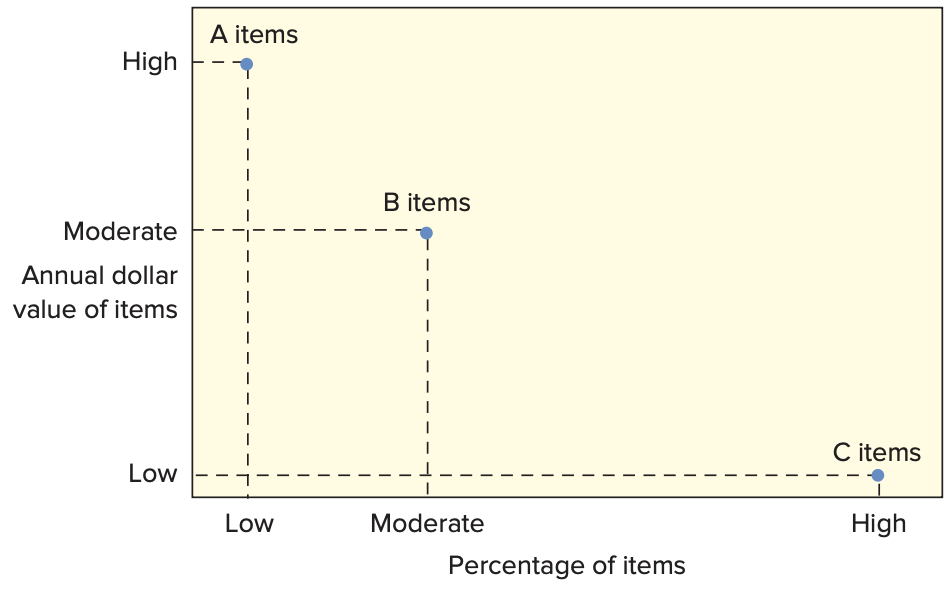 CYCU— Prof CK Farn
12
Cycle Counting
Cycle counting
A physical count of items in inventory
Cycle counting management
How much accuracy is needed?
A items: ± 0.2 percent
B items: ± 1 percent
C items: ± 5 percent
When should cycle counting be performed?
Who should do it?
CYCU— Prof CK Farn
13
How Much to Order: EOQ Models
Economic order quantity models identify the optimal order quantity by minimizing the sum of annual costs that vary with order size and frequency
The basic economic order quantity model
The economic production quantity model
The quantity discount model
CYCU— Prof CK Farn
14
Basic EOQ Model
The basic EOQ model is used to find a fixed order quantity that will minimize total annual inventory costs
Assumptions:
Only one product is involved
Annual demand requirements are known
Demand is even throughout the year
Lead time does not vary
Each order is received in a single delivery
There are no quantity discounts
CYCU— Prof CK Farn
15
The Inventory Cycle
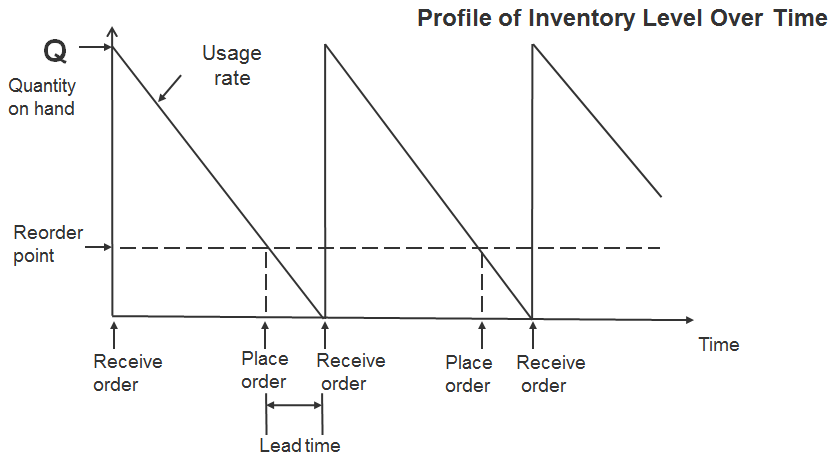 CYCU— Prof CK Farn
16
Inventory frequency
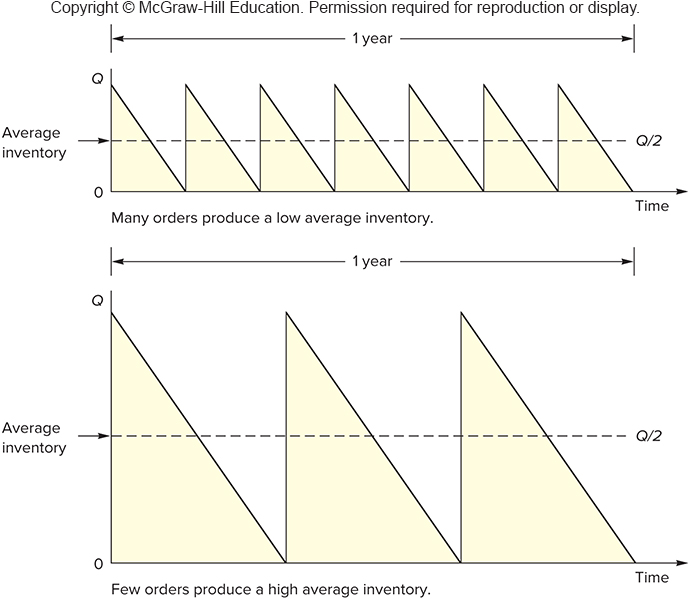 CYCU— Prof CK Farn
17
Inventory Cost
CYCU— Prof CK Farn
18
Total Annual Cost
CYCU— Prof CK Farn
19
Goal: Total Cost Minimization
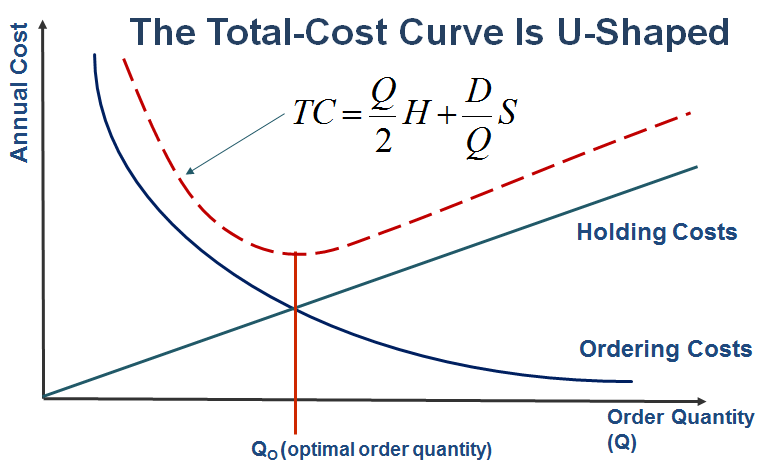 CYCU— Prof CK Farn
20
Deriving EOQ
Using calculus, we take the derivative of the total cost function and set the derivative (slope) equal to zero and solve for Q.
The total cost curve reaches its minimum where the carrying and ordering costs are equal.



Length of the optimal order cycle = Q0 / D
CYCU— Prof CK Farn
21
Economic Production Quantity (EPQ)
The batch mode is widely used in production. In certain instances, the capacity to produce a part exceeds its usage (demand rate).
Assumptions
Only one item is involved
Annual demand requirements are known
Usage rate is constant
Usage occurs continually, but production occurs periodically
The production rate is constant
Lead time is known and constant
There are no quantity discounts
CYCU— Prof CK Farn
22
EPQ: Inventory Profile
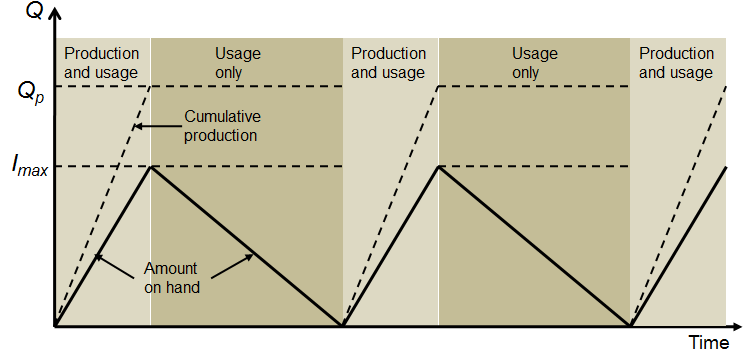 CYCU— Prof CK Farn
23
EPQ – Total Cost
CYCU— Prof CK Farn
24
Economic Production Quantity
CYCU— Prof CK Farn
25
Economic Production Quantity (cont.)
Other parameters
CYCU— Prof CK Farn
26
Quantity Discount Model
Quantity discount
Price reduction for larger orders offered to customers to induce them to buy in large quantities
CYCU— Prof CK Farn
27
Quantity Discounts
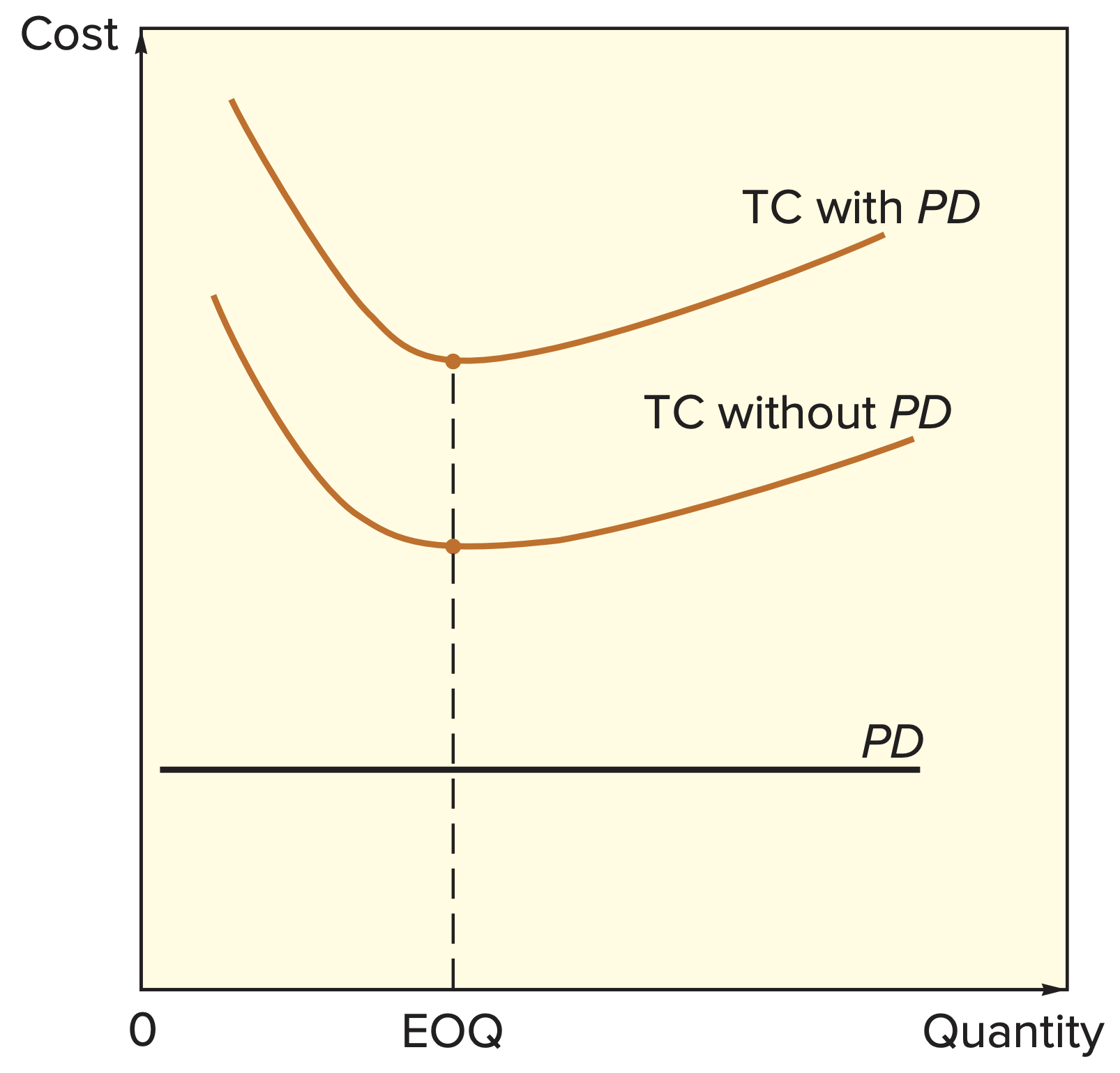 CYCU— Prof CK Farn
28
Quantity Discounts (cont.)
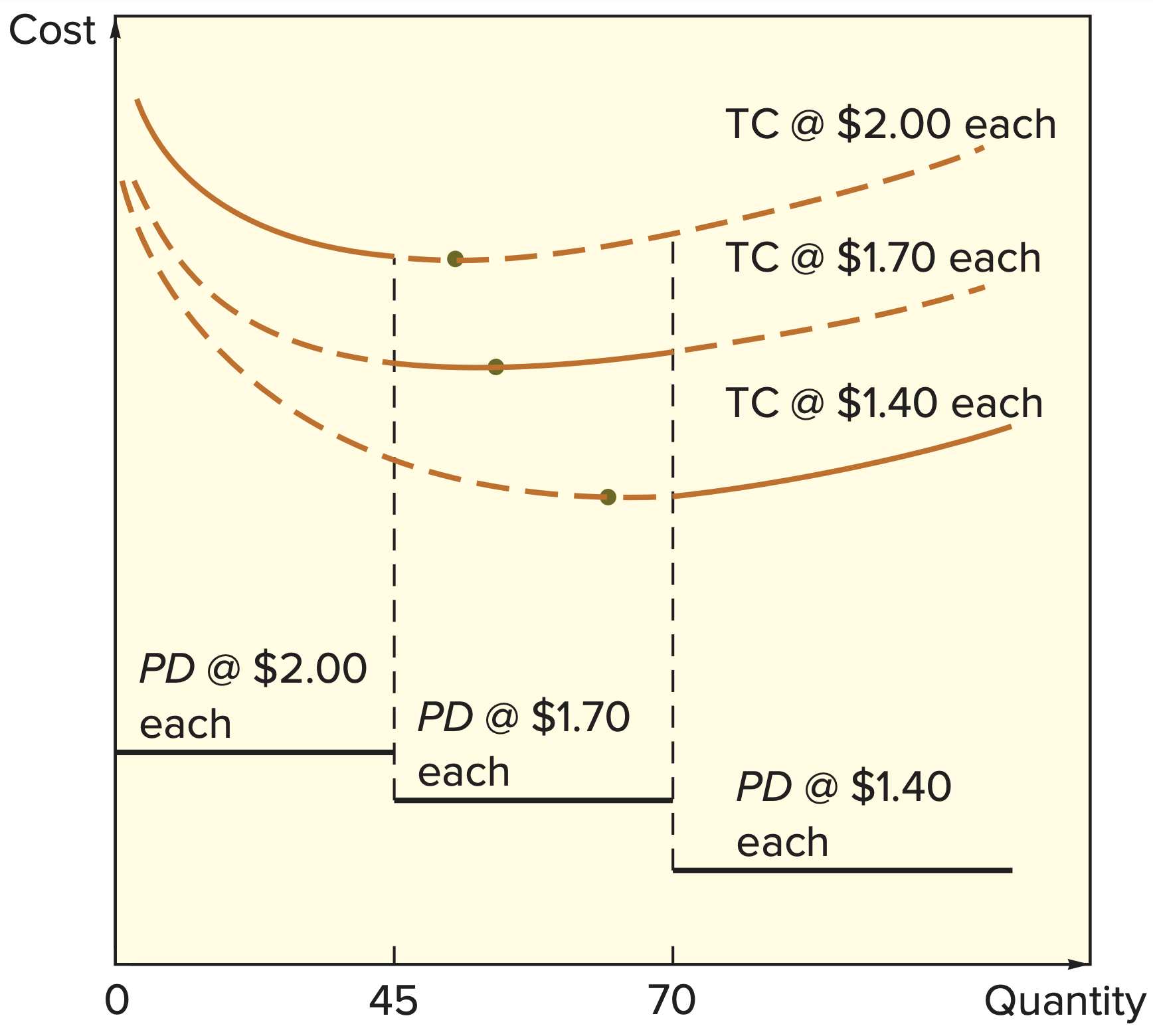 The total-cost curve with quantity discounts is composed of a portion of the total-cost curve for each price
CYCU— Prof CK Farn
29
When to Reorder
Reorder point
When the quantity on hand of an item drops to this amount, the item is reordered.
Determinants of the reorder point
The rate of demand
The lead time
The extent of demand and/or lead time variability
The degree of stockout risk acceptable to management
CYCU— Prof CK Farn
30
Reorder Point: Under Certainty
CYCU— Prof CK Farn
31
Reorder Point: Under Uncertainty
Demand or lead time uncertainty creates the possibility that demand will be greater than available supply
To reduce the likelihood of a stockout, it becomes necessary to carry safety stock
Safety stock
Stock that is held in excess of expected demand due to variable demand and/or lead time
CYCU— Prof CK Farn
32
Safety Stock
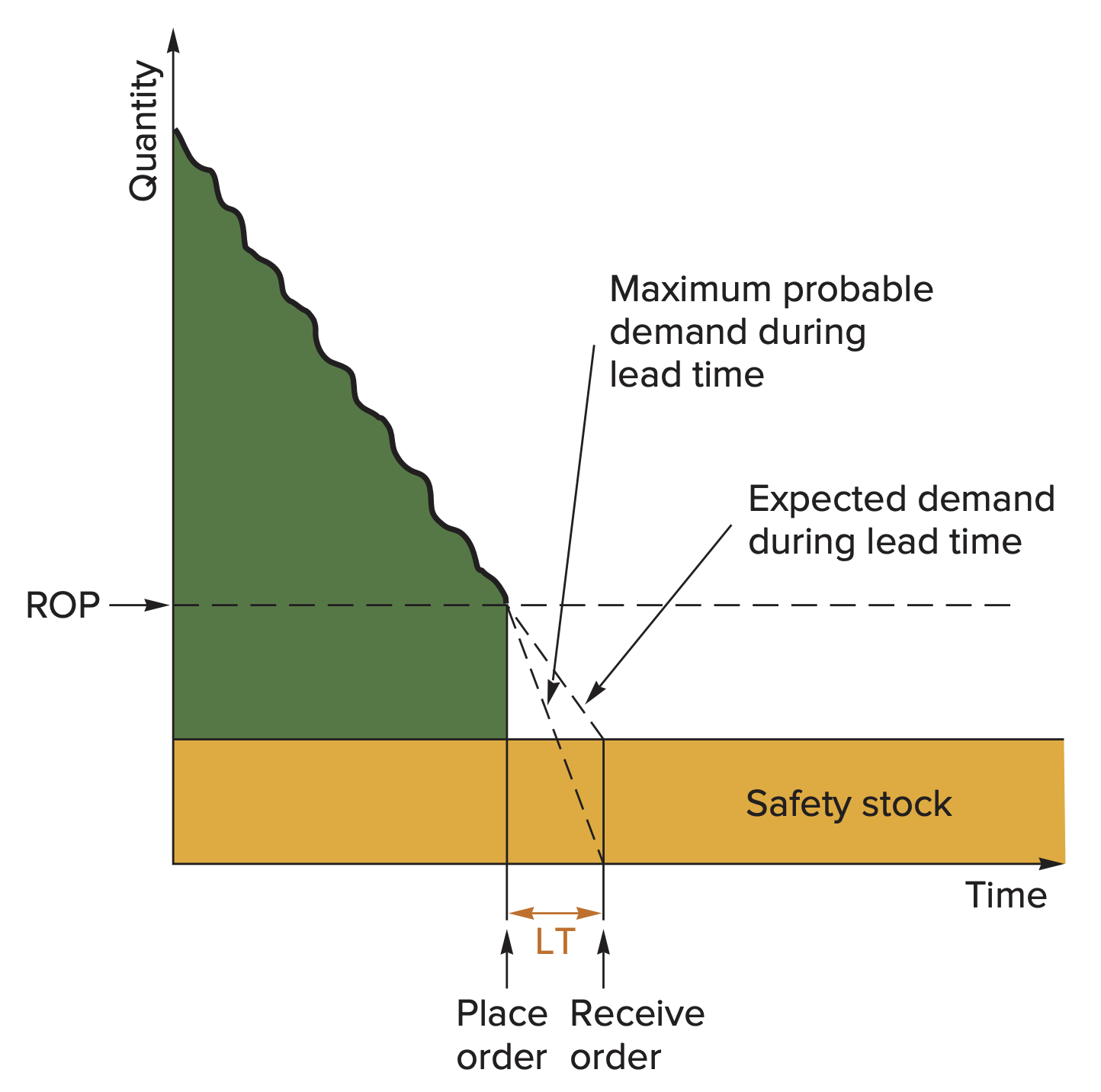 CYCU— Prof CK Farn
33
Safety Stock?
As the amount of safety stock carried increases, the risk of stockout decreases.
This improves customer service level
Service level
The probability that demand will not exceed supply during lead time
Service level = 100% − stockout risk
CYCU— Prof CK Farn
34
How Much Safety Stock?
The amount of safety stock that is appropriate for a given situation depends upon:
The average demand rate and average lead time
Demand and lead time variability
The desired service level
CYCU— Prof CK Farn
35
Reorder Point
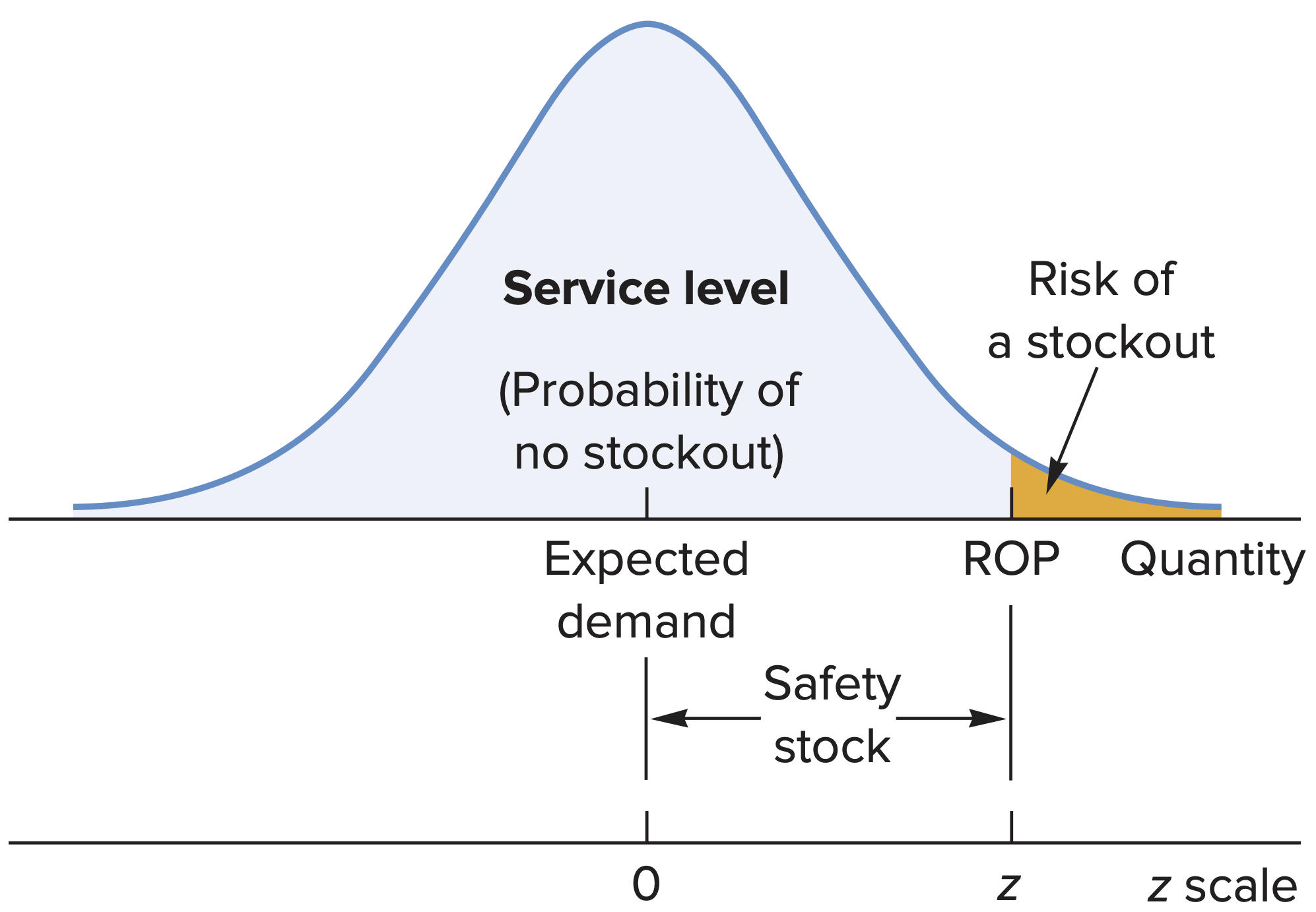 The ROP based on a normaldistribution of lead time demand
CYCU— Prof CK Farn
36
Reorder Point: Demand Uncertainty
Note: If only demand is variable, then
CYCU— Prof CK Farn
37
Reorder Point: Lead Time Uncertainty
Note: If only lead time is variable, then
CYCU— Prof CK Farn
38
How Much to Order: FOI
Fixed-order-interval (FOI) model
Orders are placed at fixed time intervals
Reasons for using the FOI model
Supplier’s policy may encourage its use
Grouping orders from the same supplier can produce savings in shipping costs
Some circumstances do not lend themselves to continuously monitoring inventory position
CYCU— Prof CK Farn
39
Fixed-Quantity versus Fixed-Interval Ordering
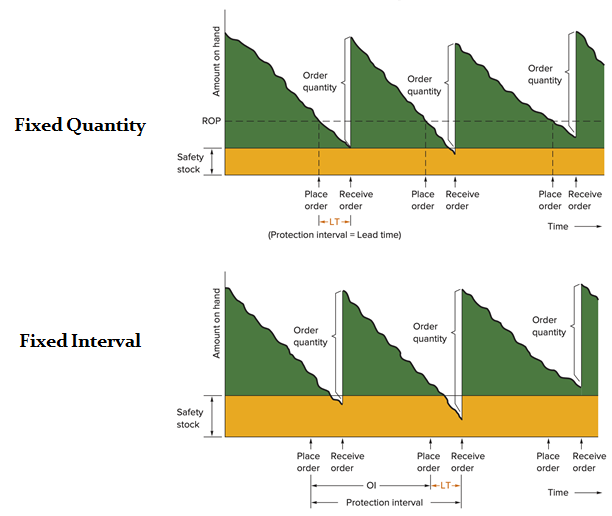 CYCU— Prof CK Farn
40
FOI Model
CYCU— Prof CK Farn
41
Single-Period Model
Single-period model
Model for ordering of perishables and other items with limited useful lives
Shortage cost
Generally, the unrealized profit per unit
Cshortage = Cs = Revenue per unit – Cost per unit
Excess cost
Different between purchase cost and salvage value of items left over at the end of the period
Cexcess = Ce = Cost per unit – Salvage value per unit
CYCU— Prof CK Farn
42
Single-Period Model (cont.)
The goal of the single-period model is to identify the order quantity that will minimize the long-run excess and shortage costs
Two categories of problem:
Demand can be characterized by a continuous distribution
Demand can be characterized by a discrete distribution
CYCU— Prof CK Farn
43
Stocking Levels
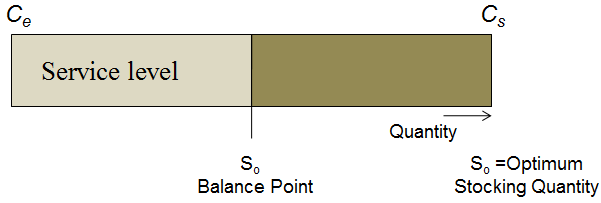 CYCU— Prof CK Farn
44